Marita Kristiansen  Bjørg Rafoss Tronsli
16. februar 2024
[Speaker Notes: Tusen takk til Malin og Inger i ideas2evidence. Jeg heter Marita Kristiansen og er avdelingsleder for modulforsøkene i HK-dir. 

Følgeevalueringen fra ideas2evidece har gitt oss en unik mulighet til kunnskapsbasert justering av innretningen i modulforsøket. Evalueringen gir ikke minst et svært godt grunnlag å bygge videre på når vi skal innføre modulstrukturert opplæring i voksenopplæringa.]
Oppdrag fra Kunnskapsdepartementet
erfaringer fra modulforsøket skal legges til grunn

 vurdere behov for støtteressurser og tiltak for innføring

 vurdere tiltak for å sikre god implementering av de to nivåene parallelt i kombinasjonsløp
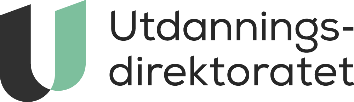 [Speaker Notes: Udir og HK-dir skal i fellesskap følge opp stortingets vedtak om at modulstrukturert opplæring skal være hovedmodell på nivået under videregående og i de tretten lærefagene som har vært prøvd ut i forsøket. 
Vi skal også foreslå nye lærefag som skal inngå i videregående opplæring for voksne. 

Vi skal bygge på erfaringer fra forsøket, både i utvikling av læreplaner og vurderingsordninger, og i støtte til innføring av ordningen.]
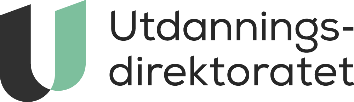 [Speaker Notes: HK-dir og Udir har ulike hovedansvar knyttet til modulstrukturert opplæring
HK-dir har det faglige ansvaret for FOV, og Udir har det faglige ansvaret for VOV. 
HK-dir og Udir har i fellesskap det faglige ansvaret for å støtte innføring av kombinasjonsløp. 

Vi har – for alle opplæringsløpene - et felles ansvar for informasjon, veiledning og utvikling av ressurser og støttemateriell.]
Målsetninger
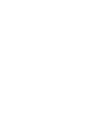 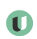 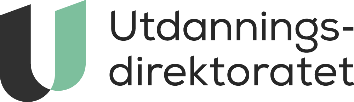 [Speaker Notes: Fullført videregående gir økt sannsynlighet for å få jobb - og bli i jobb.
Vi vet at 500 000 voksne står utenfor arbeidslivet, og mangler formell kompetanse for å få en varig tilknytning til arbeidslivet. I denne gruppa er om lag 1/3 innvandrere.
Det denne gruppa trenger – utover det å lære mer norsk – er formell kvalifisering!
Mange trenger opplæring og en progresjon i opplæringa tilpasset sin medbragte kompetanse og livssituasjon. Denne opplæringa kan være en del av løsningen på å få flere i arbeid. 
I stort kaller vi det å mobilisere arbeidskraftsreserven.

Formell kvalifisering er også et mål i integreringsreformen og lovverket der.

Evalueringen viser at ikke alle fullfører. Men, mange får økt formell delkompetanse. Dette vil deltakerne vokse på, både som individer, foreldre og borgere. 
De som ønsker det kan ta opp igjen opplæringen på et senere tidspunkt. Fleksibilitet er en nøkkel i denne opplæringa!

For å lykkes må opplæringen være mer tilpasset voksnes behov, og være fleksibel, relevant og effektiv. 
Den voksnes ønskede sluttkompetanse, enten det er delkompetanse eller fullført fag- eller svennebrev,  må være styrende for hvordan opplæringen organiseres.]
Nye læreplaner på nivået under videregående
Læreplaner i fem fag og en grunnmodul
Norsk og norsk for språklige minoriteter
Voksenperspektiv
Ingen fag- og timefordeling, ingen bestemt varighet på en modul, ingen bestemt varighet på opplæringsløpet
Andrespråksperspektiv 
Egen læreplan for andrespråksopplæring
Integrert opplæring i fag og språk
Fleksibilitet når det gjelder opplæringsarena
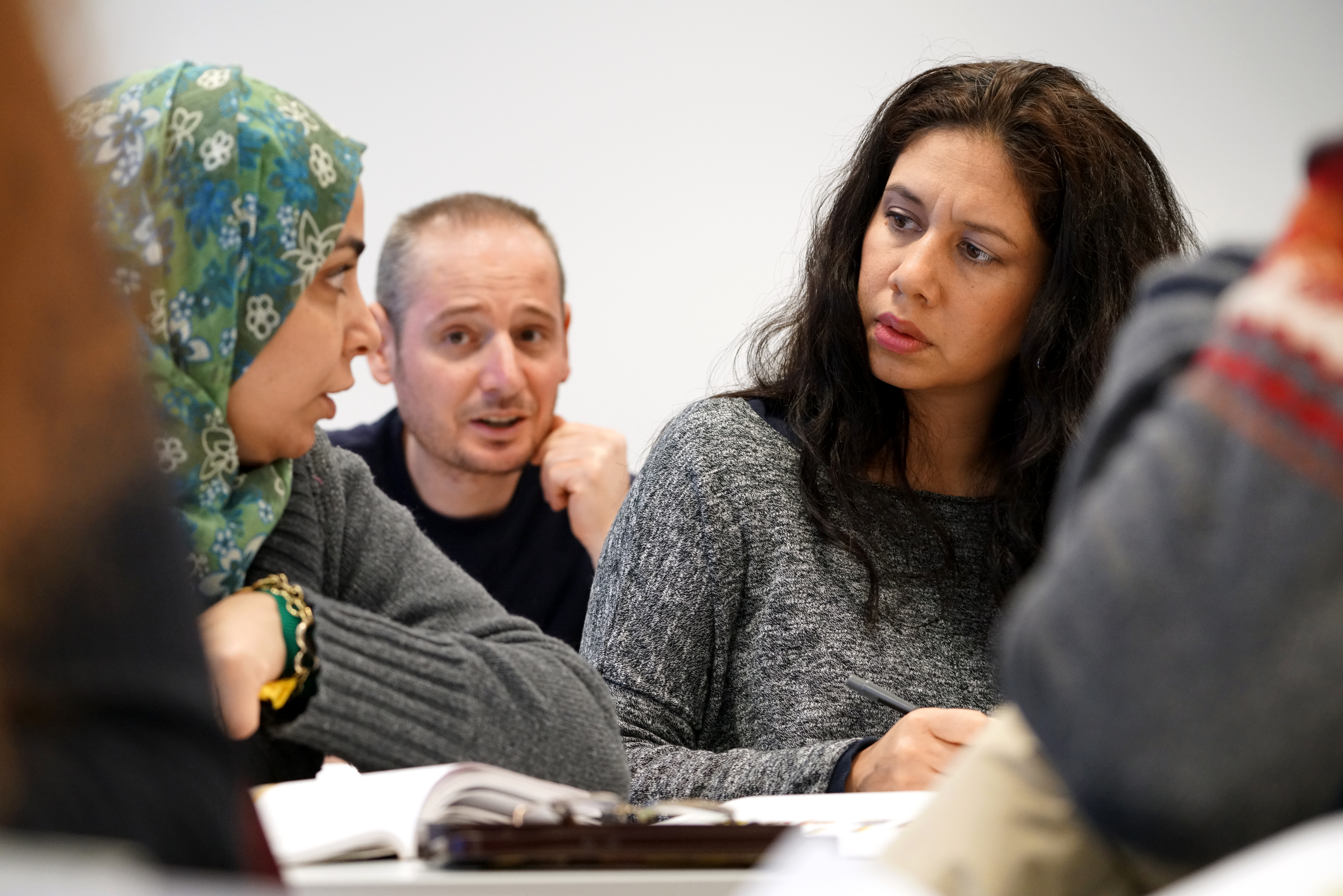 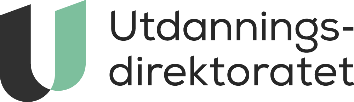 [Speaker Notes: Oppdraget om å modulstrukturere læreplanene på nivået under videregående innebærer å utvikle nye læreplaner som er skrevet for en voksen målgruppe. 
Læreplanene har et relevant innhold, og er tilpasset arbeidslivets behov.
I tillegg legger læreplanene til rette for at voksne skal utvikle språkkompetanse i norsk som en integrert del av opplæringen i fag. 
Både utviklingen av og innføringen av læreplanene er et stort innovasjons og utviklingsarbeid som forutsetter lokalt læreplanarbeid. 
Læreplanene kan brukes på ulike arenaer: i skole, i introduksjonsprogrammet, men også i kvalifiseringstiltak og i arbeidslivet.]
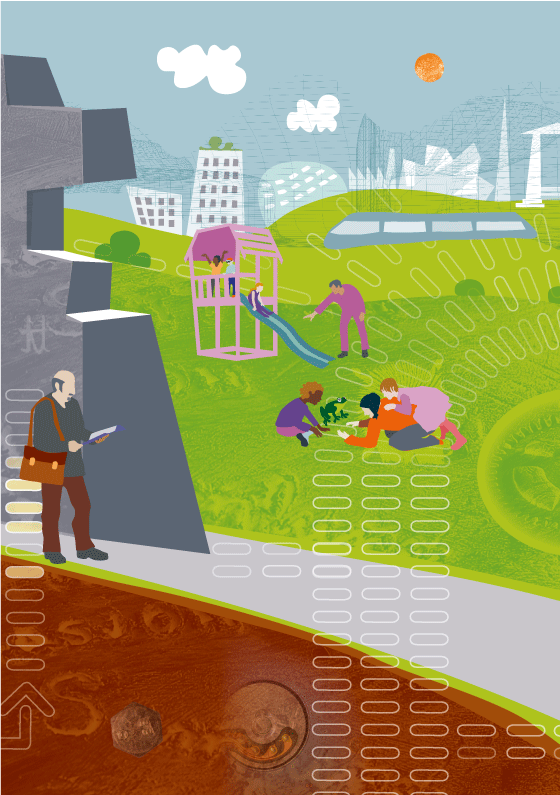 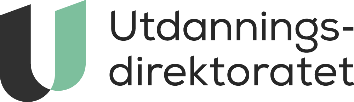 Målbilde for fullføringsreformen
Fullføringsreformen skal bidra til at:
Ungdom og voksne blir kvalifisert til å møte kravene i videre utdanning og arbeidsliv
Ungdom og voksne fullfører videregående opplæring fram mot bestått studie- eller yrkeskompetanse
Ungdom og voksne kan oppdatere sin kompetanse gjennom hele livet
[Speaker Notes: Følgeforskningen gir oss viktig innsikt og erfaringer vi må ta med oss videre. Når vi nå ser fremover mot innføringen av ny opplæringslov og nye modulstrukturerte læreplaner fra august 2024, er det også viktig å huske på den bredere konteksten, der modulstrukturert opplæring inngår som ett av flere tiltak i Fullføringsreformen. 

Her ser dere målene for reformen, tiltakene skal bidra til at …..

Hver femte elev fullfører ikke videregående, og mange er ikke godt nok forberedt til videre utdanning og arbeid. Det er alvorlig fordi det begrenser ungdom og voksnes muligheter til å velge sin vei videre i livet. Med denne reformen skal ungdom og voksne bli kvalifisert til å møte kravene i videre utdanning og arbeidsliv. Vi trenger fleksible opplæringsløp som tar hensyn til ungdom og voksnes ønsker, erfaringer og livssituasjon.  
 
Vi snakker altså om en videregående opplæring der alle får mulighet til å fullføre, og blir kvalifisert til læreplass, arbeid, høyere utdanning og livslang læring
Følgeforskningen viser verdien av en opplæringsmodell som er fleksibel og tilgjengelig for alle, uavhengig av bakgrunn eller livssituasjon. Vi vet at et fag- eller svennebrev styrker tilknytningen til arbeidslivet, og gir også muligheter for livslang læring, noe som er avgjørende i et samfunn i stadig endring.
 
Modulstrukturert opplæring er ett av flere virkemidler som bidrar til å møte arbeidslivets behov for kompetanse. Arbeidslivet endrer seg hurtig og vi trenger et utdanningssystem som møter de nye kravene, samtidig som den gir voksne muligheter til å oppnå sluttkompetanse. 

Med en forventet mangel på 90.000 fagarbeidere innen 2035, er det ingen tvil om at norsk arbeidsliv trenger arbeidskraft, og vi trenger ordninger som sikrer at bedriftene får tilgang på den kvalifiserte arbeidskraften de trenger.
 
Samtidig med innføring av modulstrukturert opplæring, må vi fortsette å bygge videre på det gode samarbeidet vi har i Norge om fag- og yrkesopplæring. For at vi skal lykkes med modulstrukturert opplæring kreves det samarbeid med arbeidslivet, fylkeskommunene og kommunene. Vi må sammen bidra til å sikre at opplæringen holder høy kvalitet, forblir relevant og i tråd med behovet der ute.

I tiden fremover skal vi fortsette å ha tett kontakt. Vi vet at mange har spørsmål om det som kommer. Mye er kjent, og noe er nytt. Læreplanene er fra fagfornyelsen, men inndelingen i moduler er nytt. Vurdering av enkeltmoduler er nytt, mens fag- og svenneprøven er den samme. Vi håper at vårt forslag til innretning bidrar til å gjøre modellen robust, slik at den fungerer i alle kommuner, fylkeskommuner og i alle bedrifter.]
Informasjon og støtte
Regional kompetanseheving
Støtteressurser
Nasjonalt nettverk - VOV
Nettsider
Modulstrukturert opplæring for voksne på HK-dir
Modulstrukturert opplæring for voksne på Udir
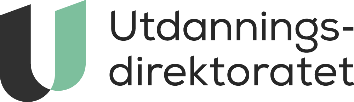 [Speaker Notes: Udir og HK-dir har i oppdrag å vurdere behov for særskilte tiltak for en god implementering av ny ordning for FOV og VOV og kombinasjonsløp. 

Innføringen krever en god og samordnet innsats. Vi har tett dialog med partene i arbeidslivet, fylkesdirektørkollegiet for kompetanse og utdanning og statsforvalterne. 
Vi har også et bredt samarbeid med relevante statlige direktorater og etater.  

Vi har utviklet – og vil utvikle nye støtteressurser i årene som kommer. Ressursene vil fortløpende bli publisert på våre nettsider.

(Eksempler på områder som vi prioriterer nå er deltakelse på arenaer for regional kompetanseheving, vi utarbeider støtteressurser og vi har sammen med Udir opprettet et nasjonalt nettverk for videregående opplæring for voksne, som er forankret i FKU.)]
Takk for oss!
[Speaker Notes: Tusen takk for at dere satt av tid til å delta på lanseringen av sluttevalueringen av modulforsøket! Vi ønsker alle en god fredag videre.]